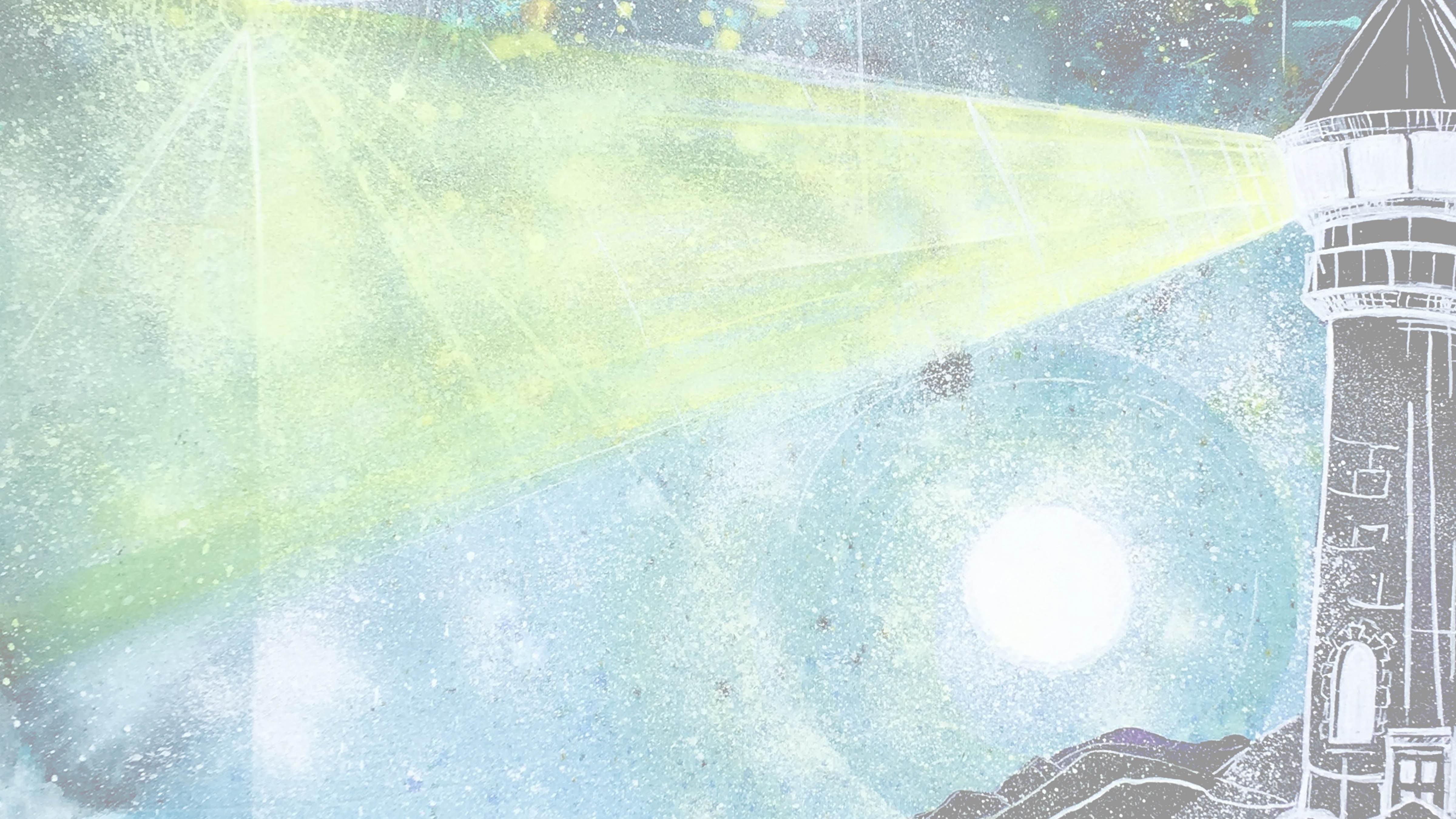 OUR VISIONS
AND VALUES
Growing healthy Churches
in relationship for God's mission
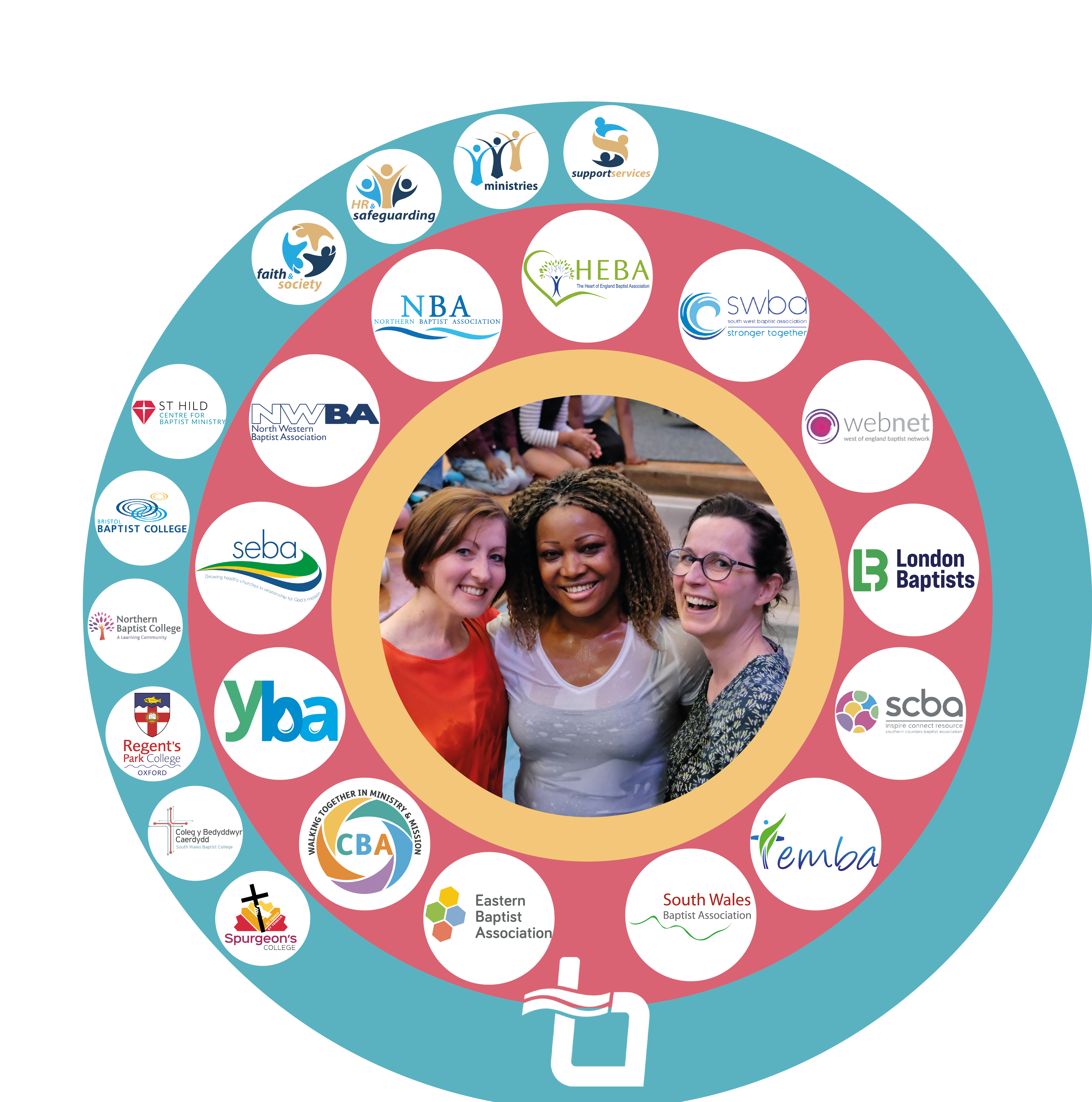 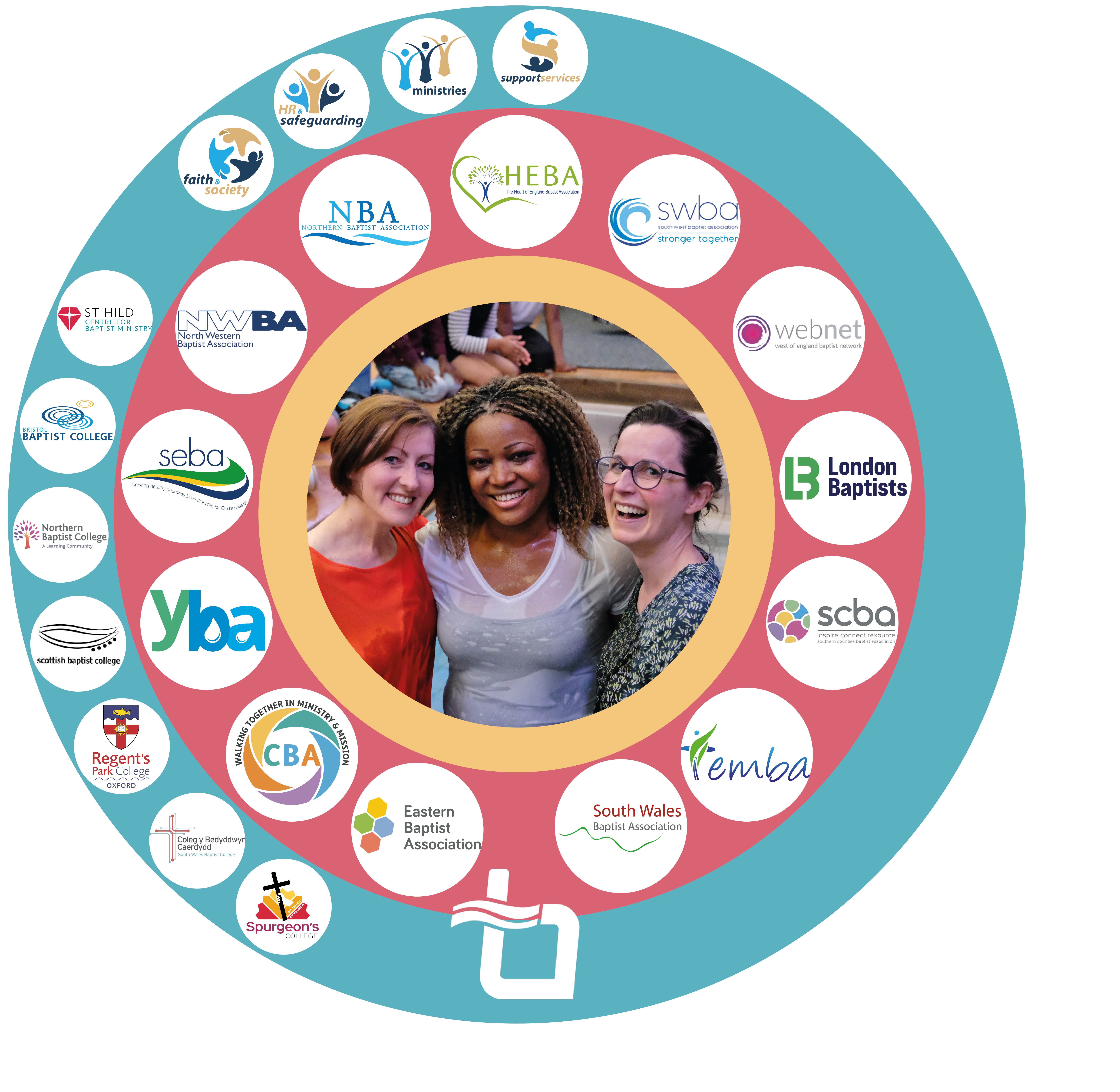 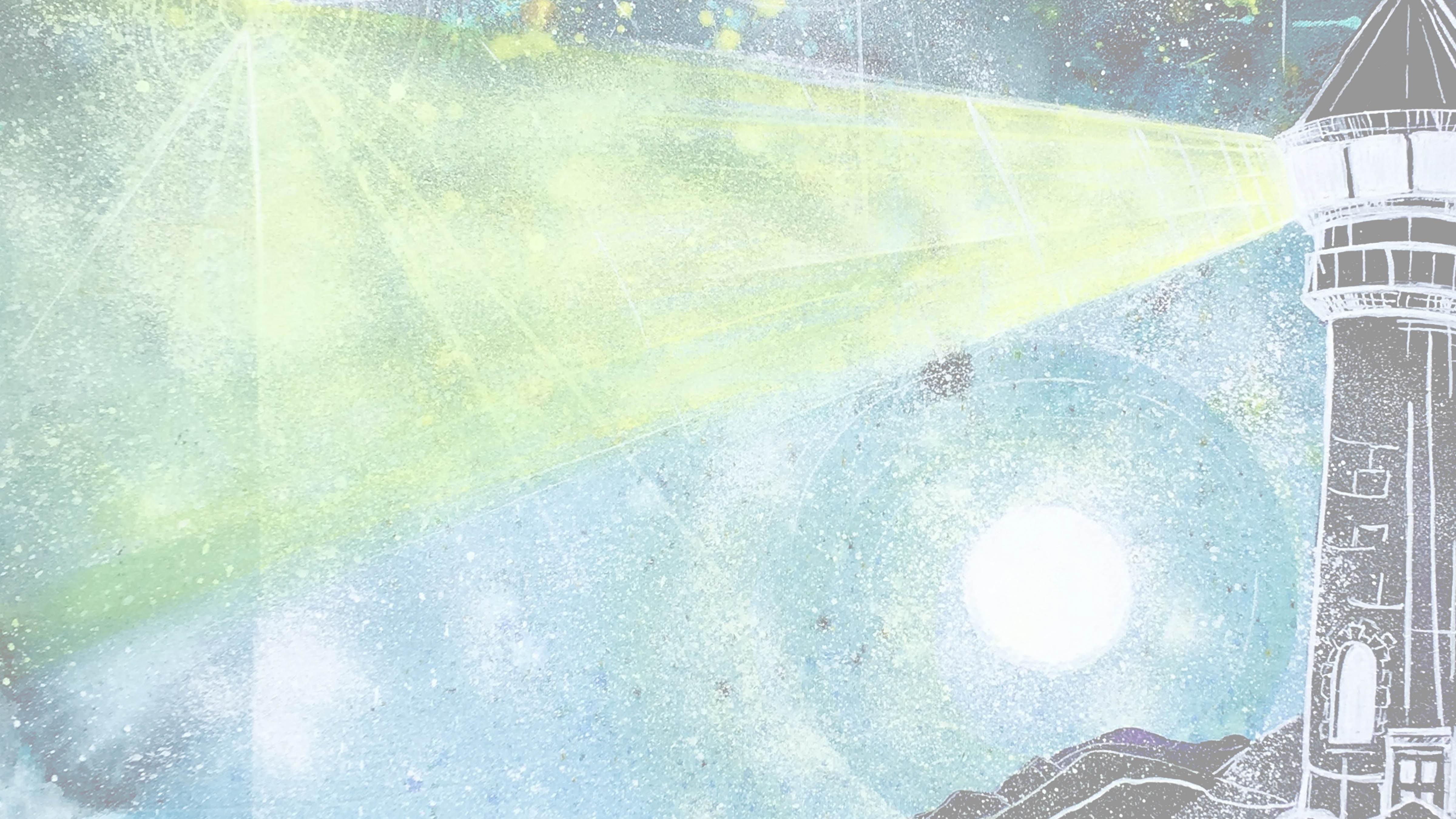 A movement of local churches supported by regional associations, colleges and specialist teams.
Collectively known as BAPTISTS TOGETHER
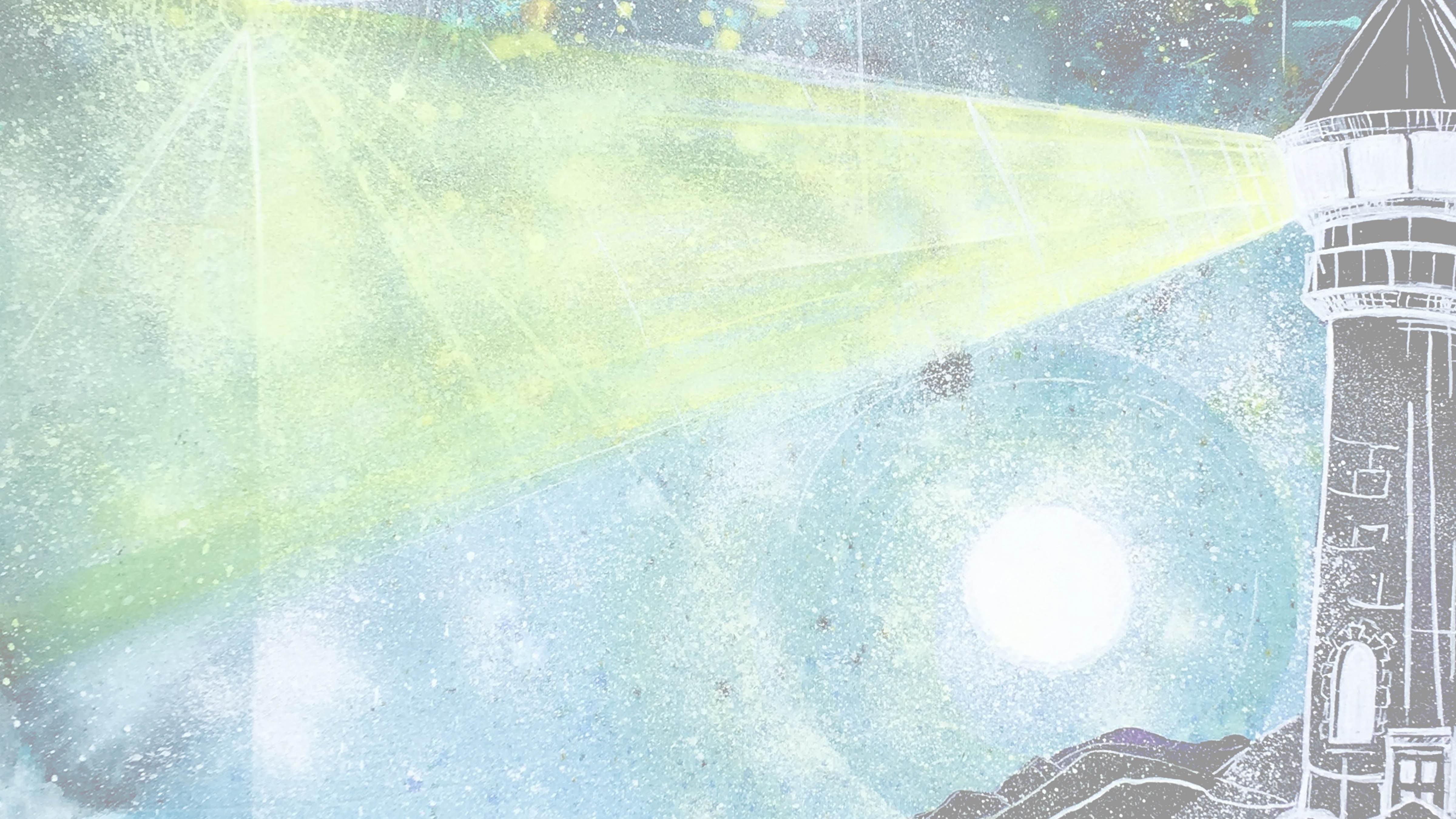 The Declaration of Principle
1. That our Lord and Saviour Jesus Christ, God manifest in the flesh, is the sole and absolute authority in all matters pertaining to faith and practice, as revealed in the Holy Scriptures, and that each Church has liberty, under the guidance of the Holy Spirit, to interpret and administer His laws.

2. That Christian Baptism is the immersion in water into the Name of the Father, the Son, and the Holy Spirit, of those who have professed repentance towards God and faith in our Lord Jesus Christ who ‘died for our sins according to the Scriptures; was buried, and rose again the third day’.

3. That it is the duty of every disciple to bear personal witness to the Gospel of Jesus Christ, and to take part in the evangelisation of the world.
The basis of Baptists Together gives local churches complete autonomy in their decision making.
There is no organisational
hierarchy
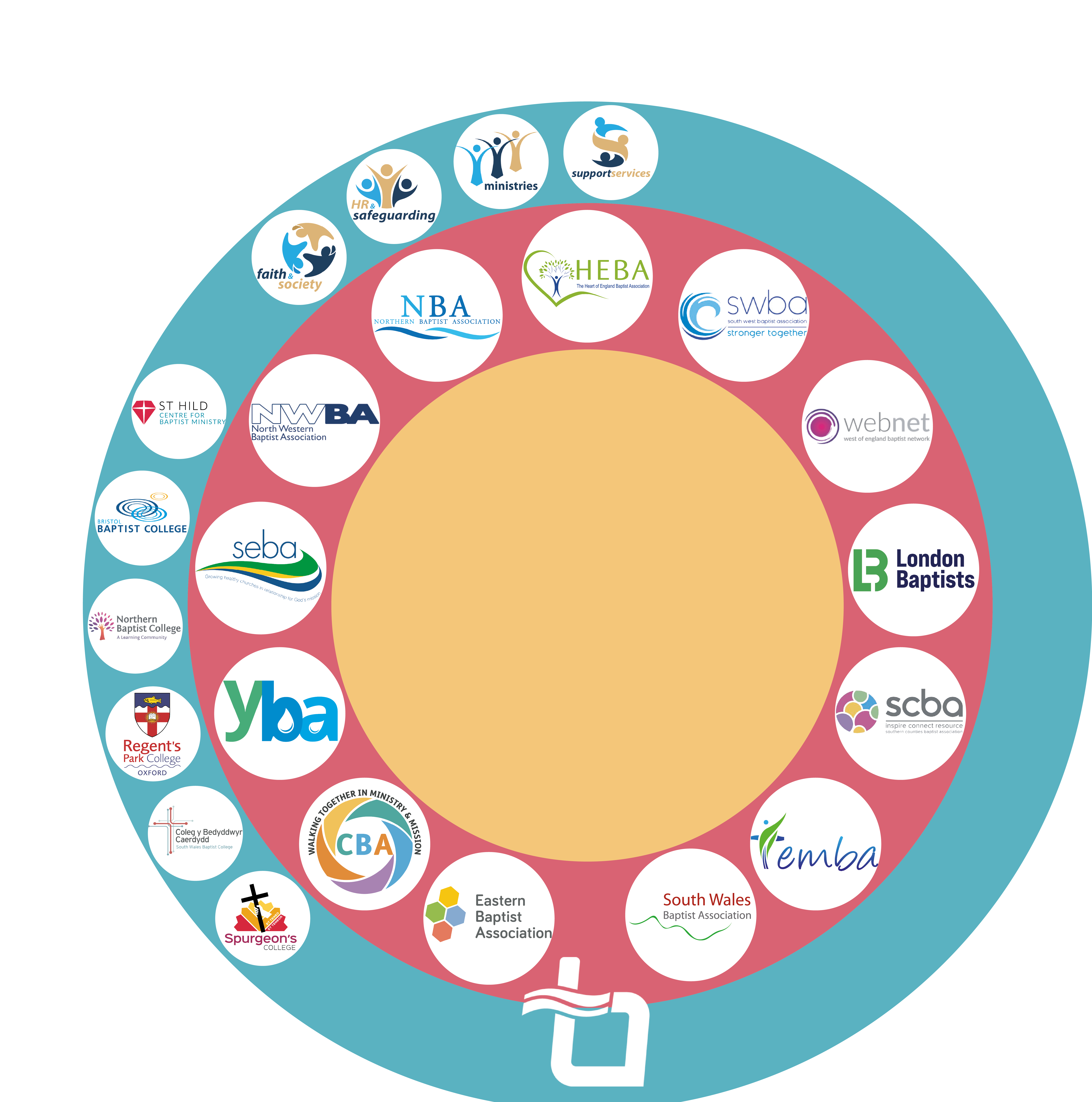 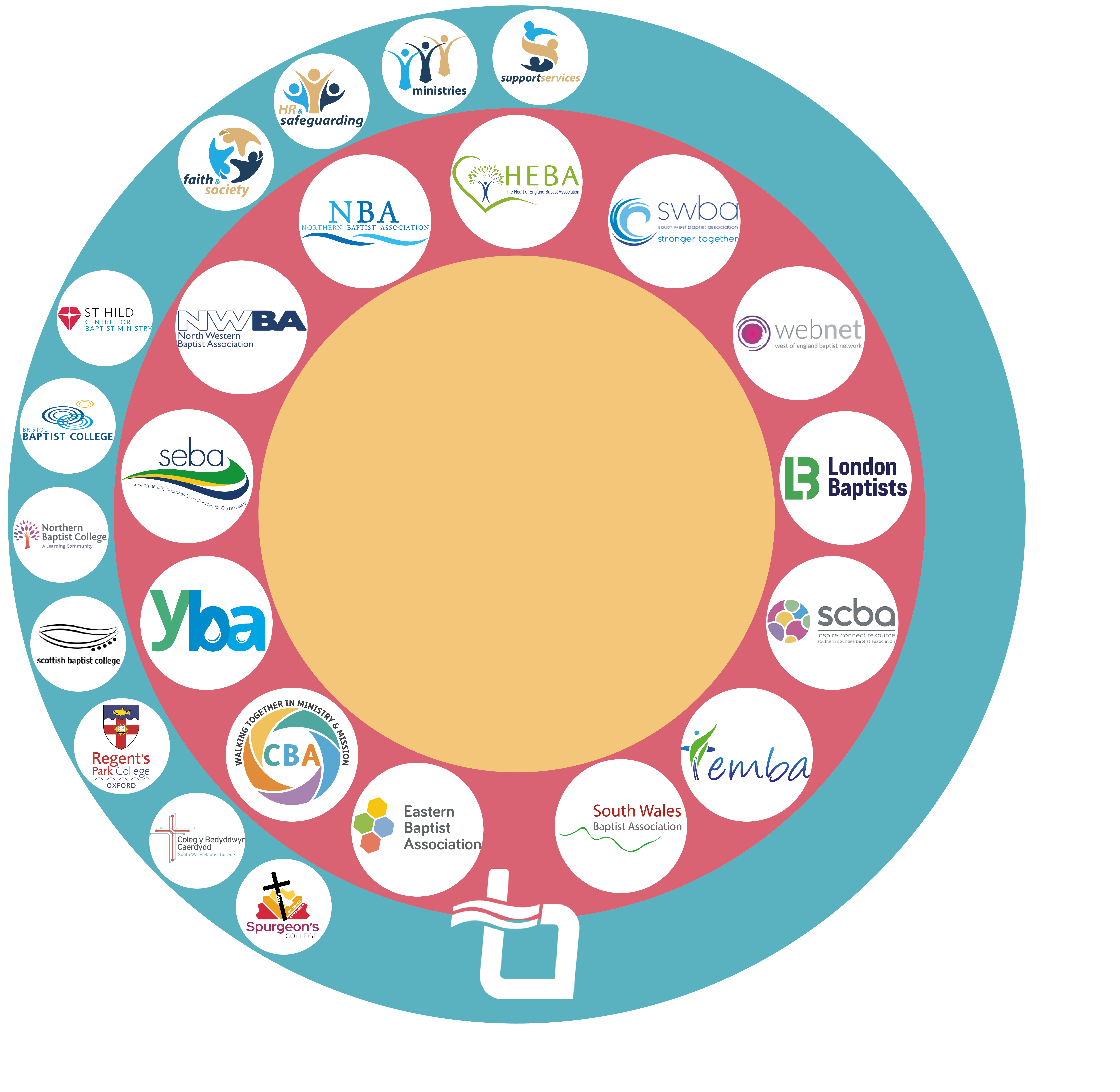 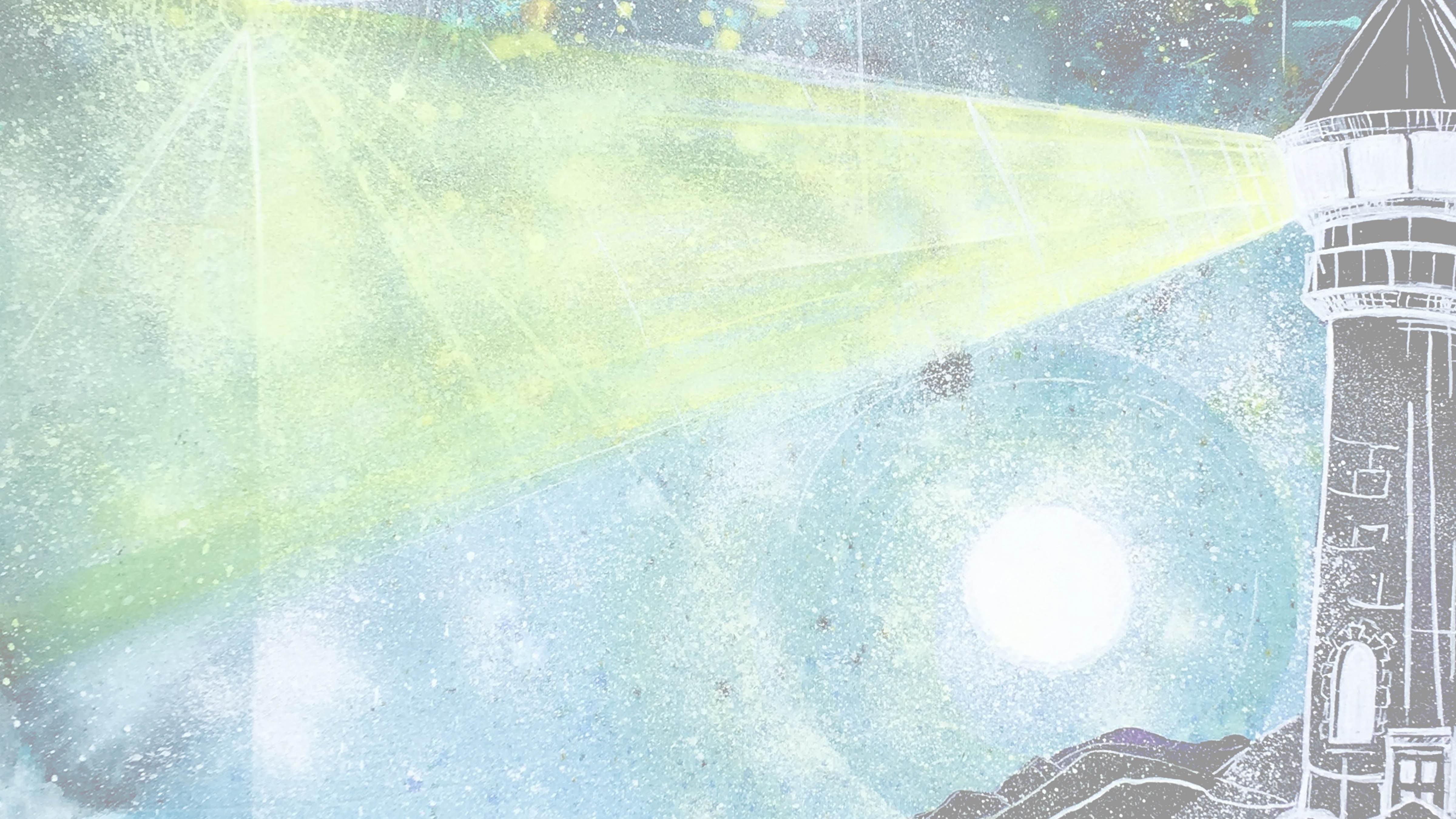 Local churches, associations, colleges and specialist teams contribute to the shared national life through the 
BAPTIST UNION OF GREAT BRITAIN charity
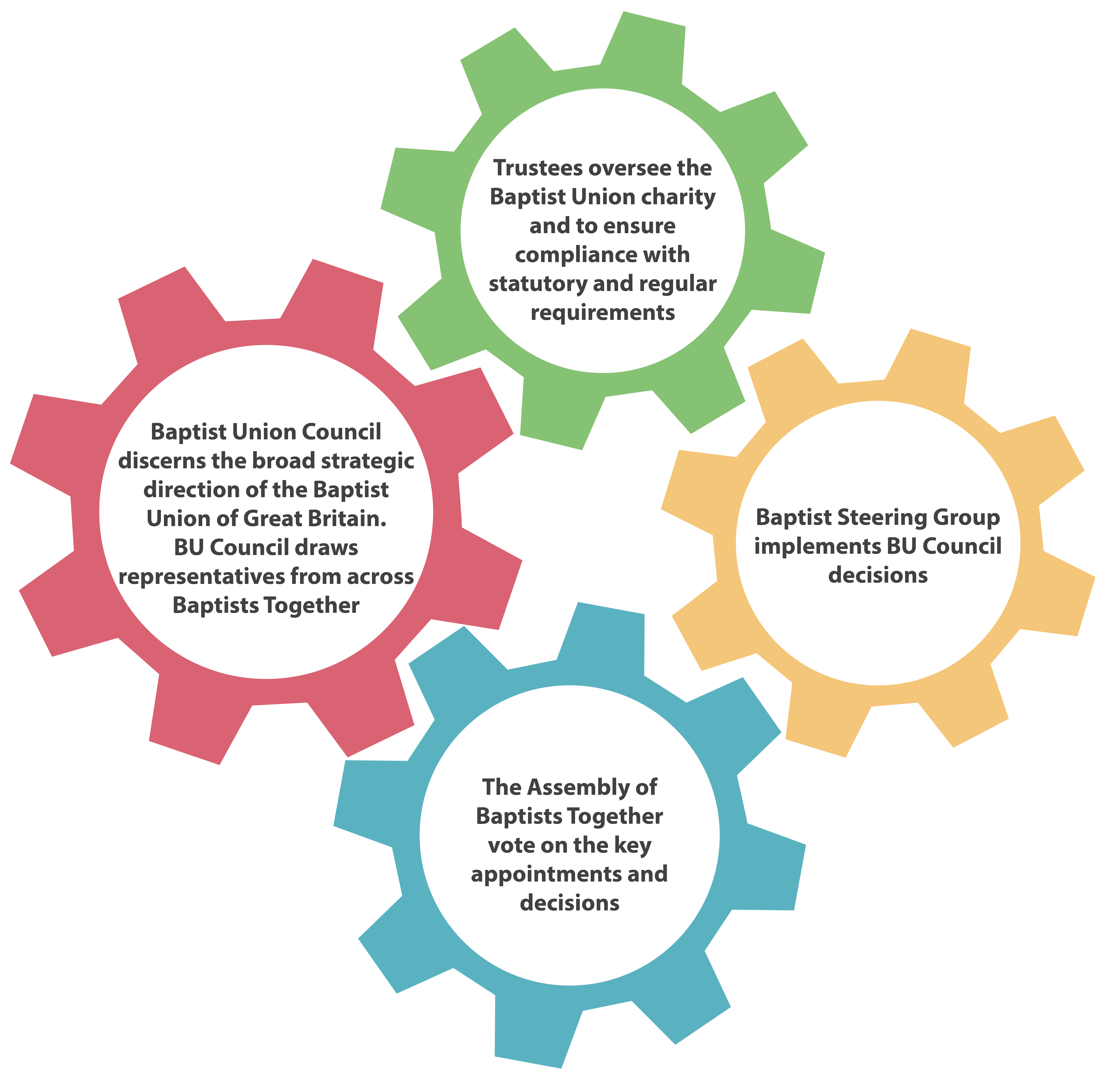 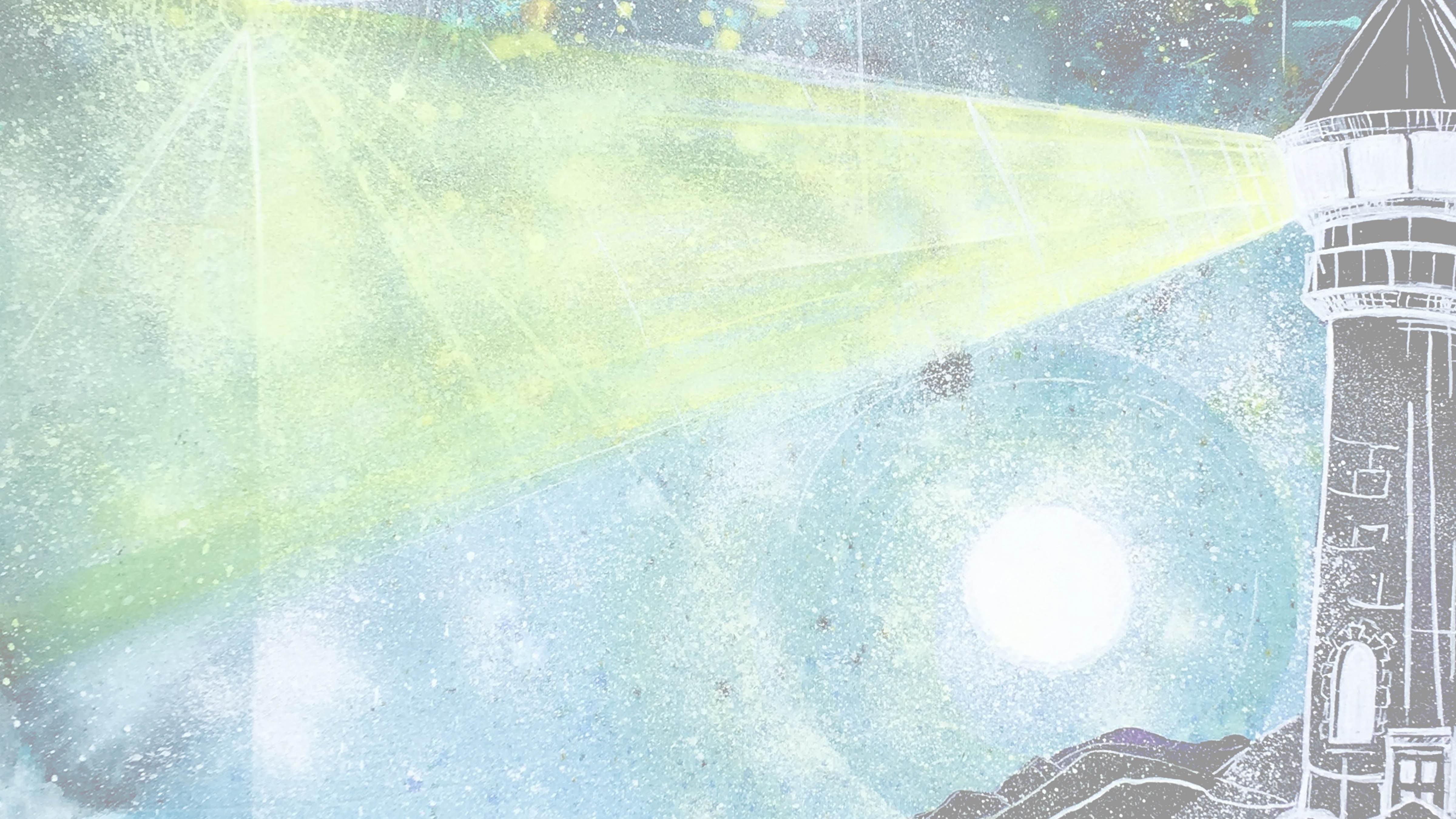 Governance and organisational structure for the Baptist Union of Great Britain charity
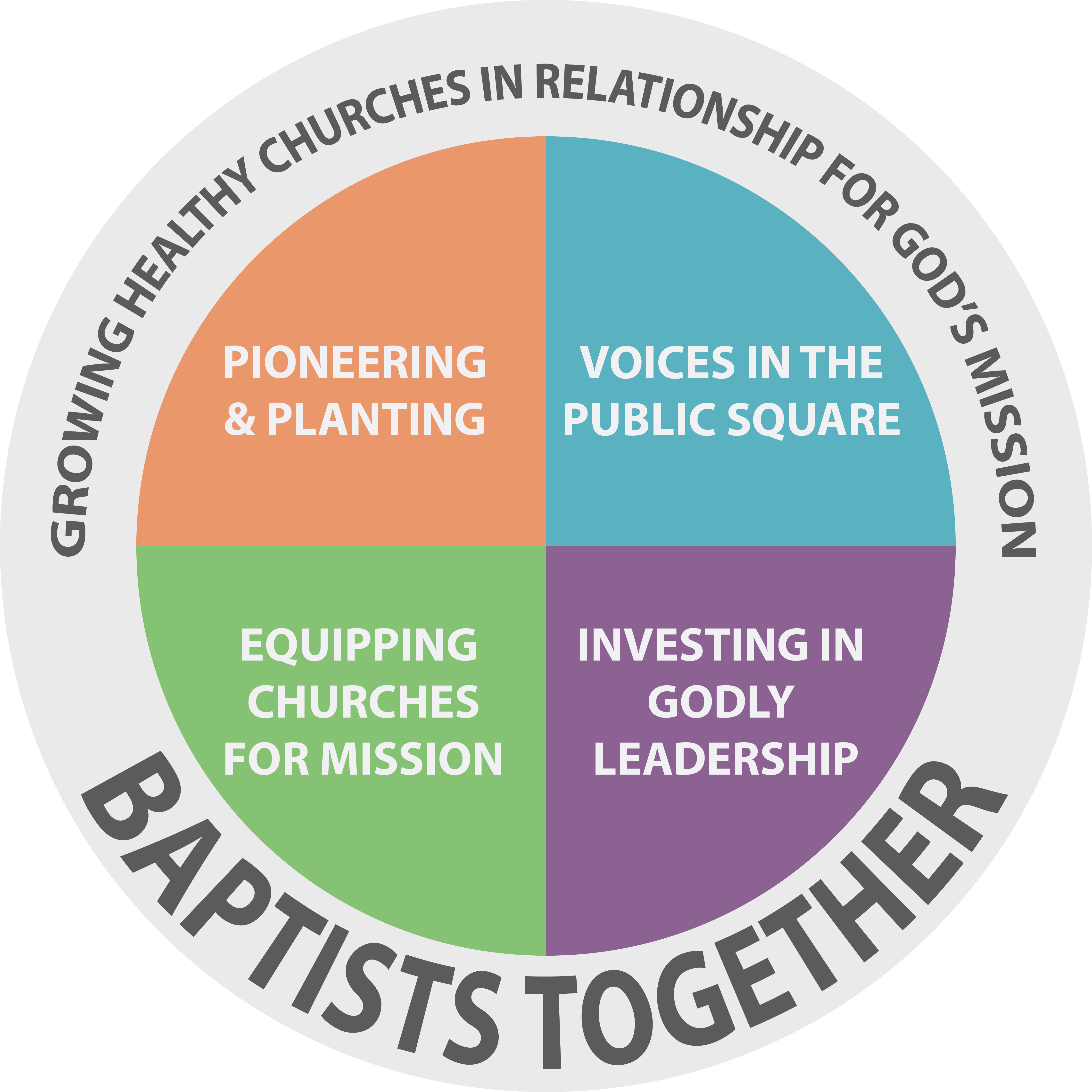 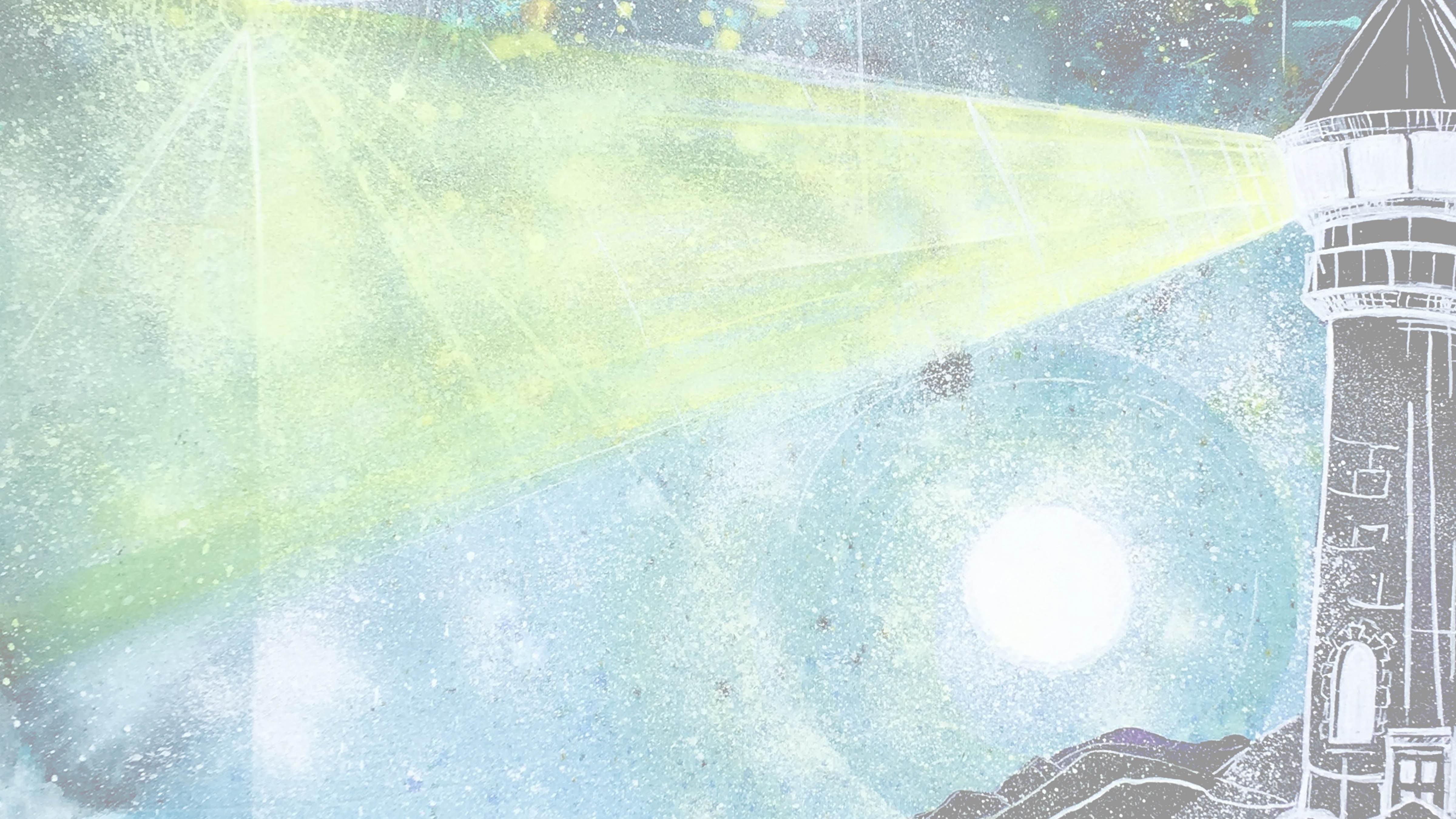 Four areas of shared national work enabling us to grow healthy churches in relationship for
God’s Mission
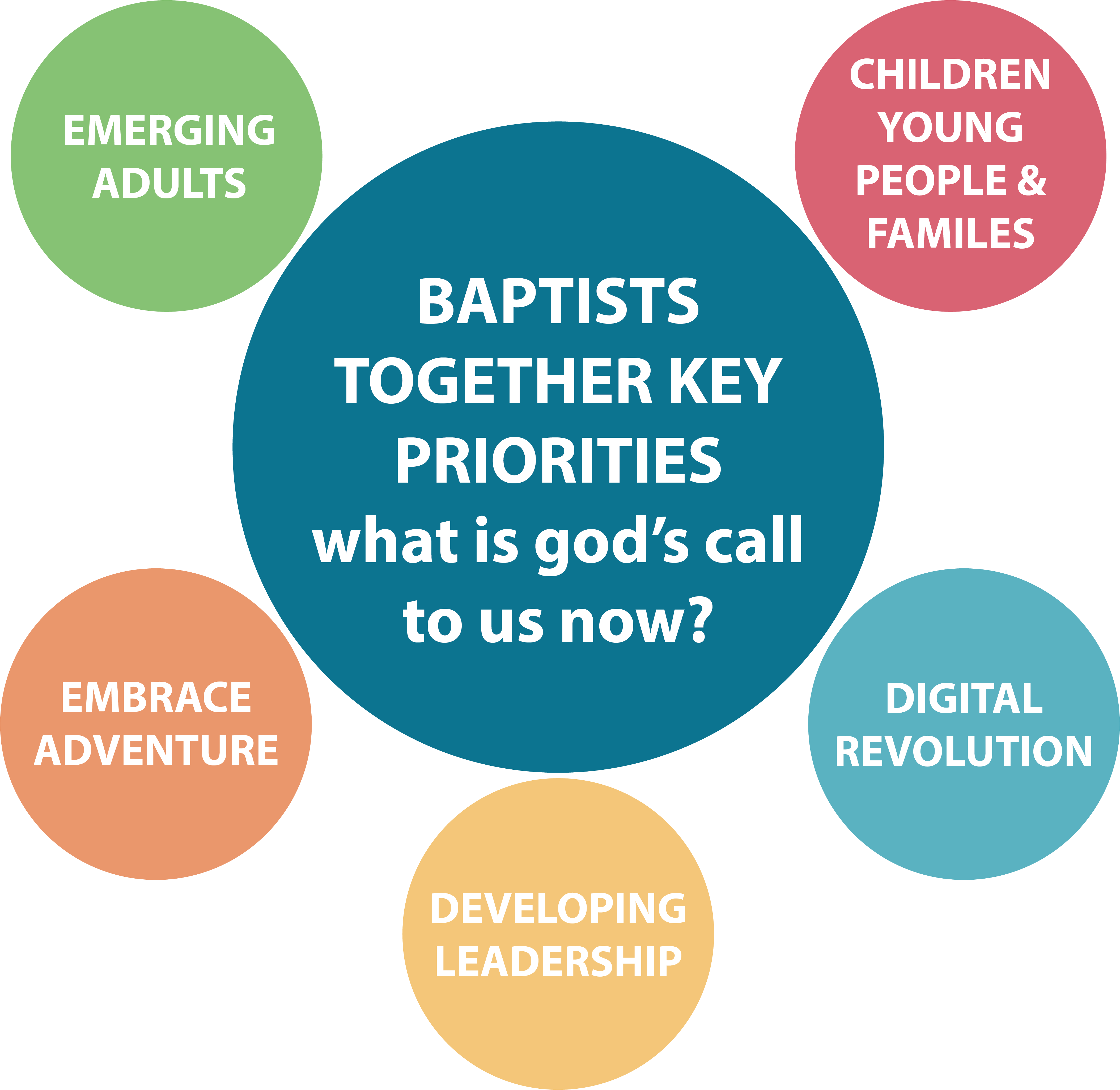 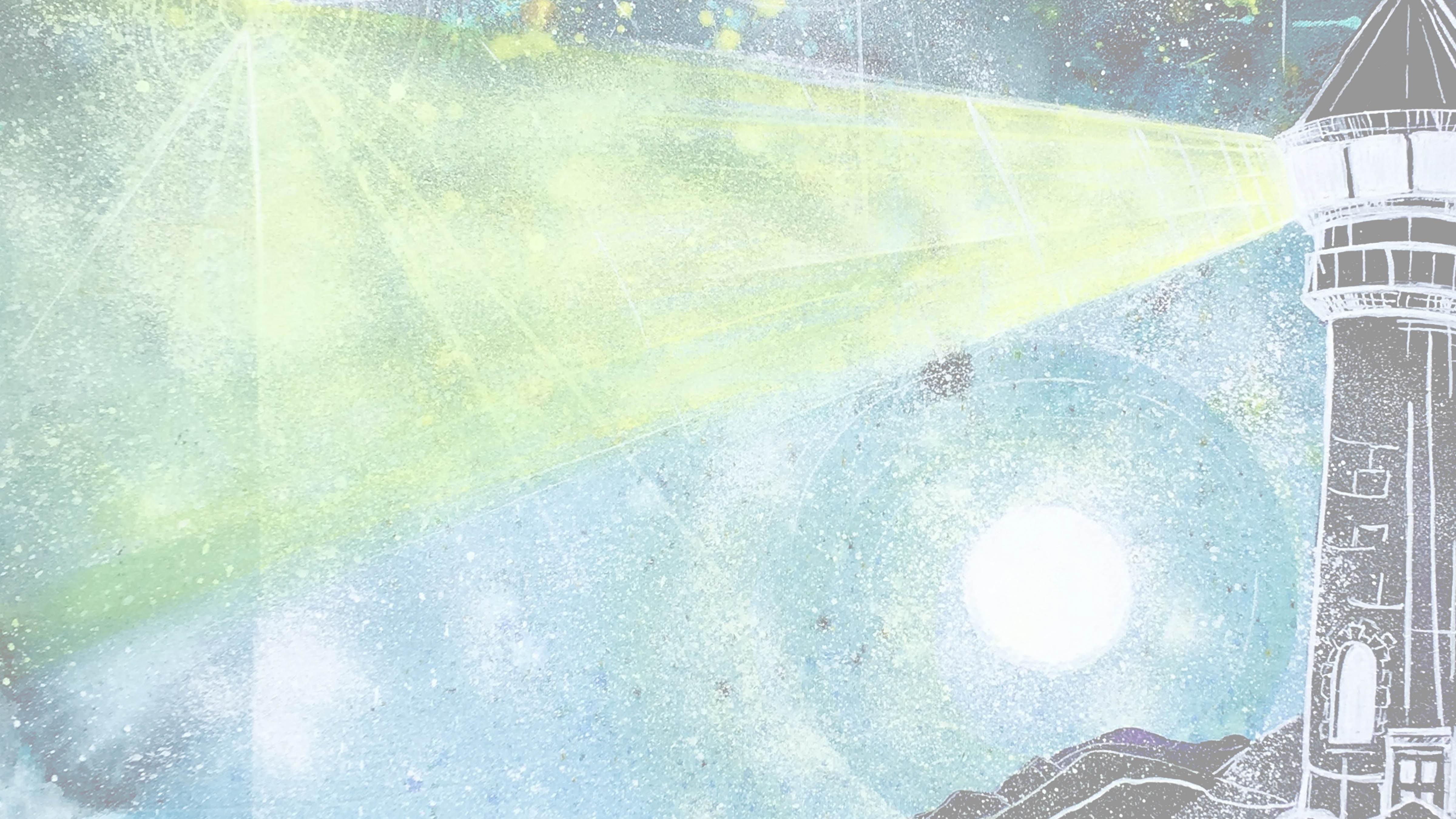 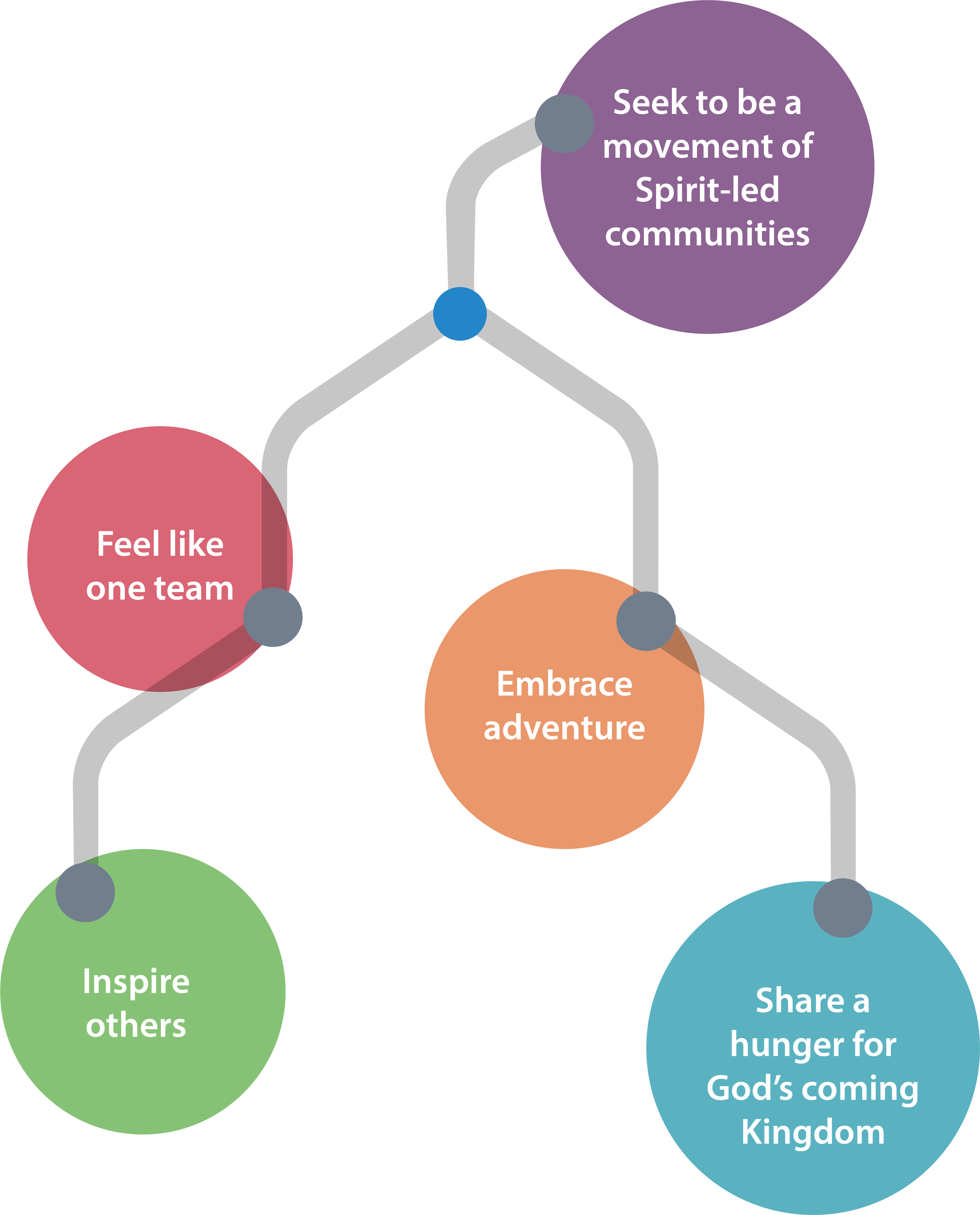 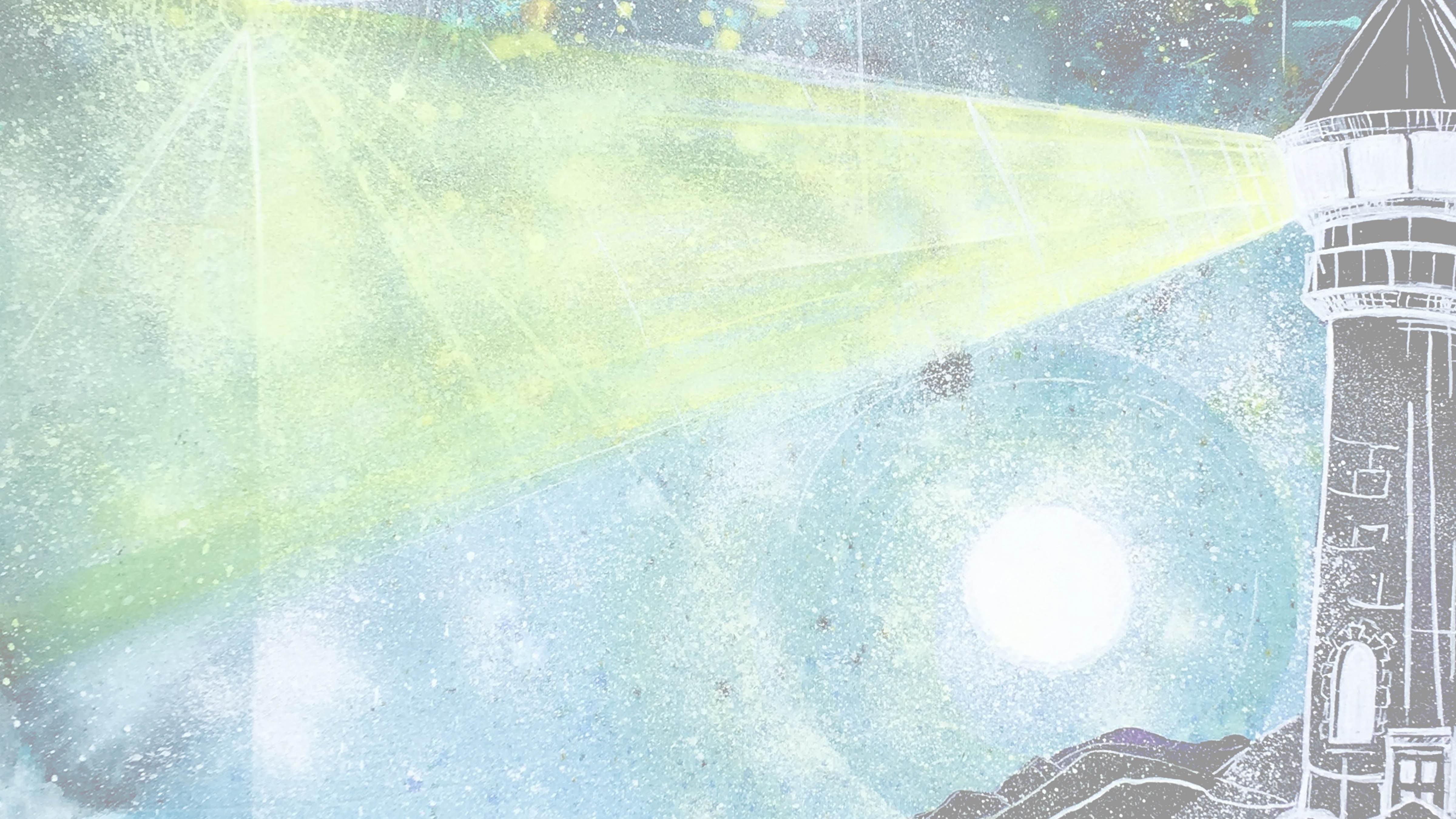 Baptists Together is committed to intentionally developing a culture where we...
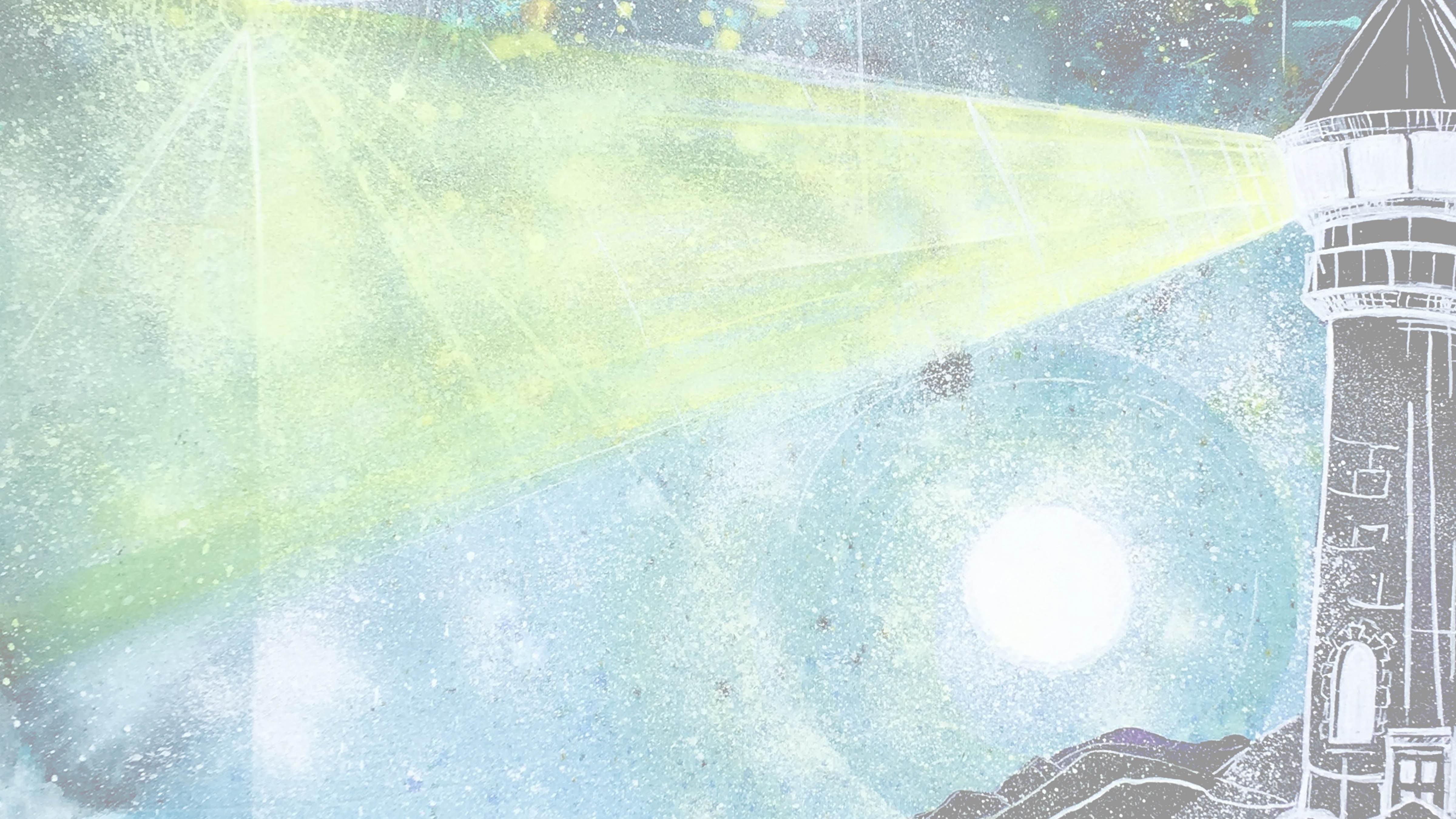 OUR VISIONS
AND VALUES
Growing healthy Churches
in relationship for God's mission